Figure 2. BOLD activity during the IGT. Clusters showing significant activation during decision-making versus the ...
Cereb Cortex, Volume 19, Issue 5, May 2009, Pages 1134–1143, https://doi.org/10.1093/cercor/bhn154
The content of this slide may be subject to copyright: please see the slide notes for details.
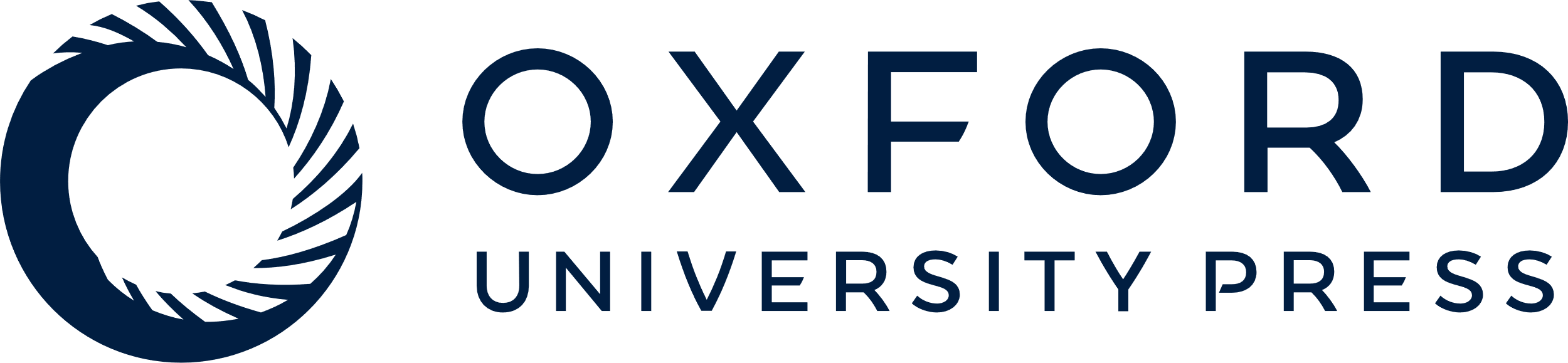 [Speaker Notes: Figure 2. BOLD activity during the IGT. Clusters showing significant activation during decision-making versus the control task (green) and during choices from risky versus safe decks (orange). Regions in the risky versus safe contrast showing a positive correlation with task performance are shown in light blue. Activations are displayed on axial sections starting at z = −8 (top row), and a midline sagittal section (bottom) in neurological orientation (left is left). Graph shows the correlation between net score on the IGT and activation in BA 10 (coordinates −3, 66, 15). Actual neural responses in the 15 participants are represented by red points and idealized responses on a line of best fit are shown in black.


Unless provided in the caption above, the following copyright applies to the content of this slide: © The Author 2008. Published by Oxford University Press. All rights reserved. For permissions, please e-mail: journals.permissions@oxfordjournals.org]